YEAR 10 Week 4: Essay Vocabulary
story element
Part of Speech: noun


Sentence: Connor’s film was missing a major story element which left his audience with a cliff hanger. 
Definition: one of the five components (of a storyline which allow the action to develop in a logical way.
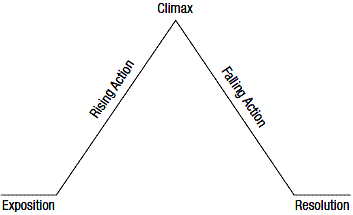 supporting detail
Part of Speech: noun


Sentence: The supporting detail made the story feel more realistic.

Definition: additional information which complements the main idea or theme
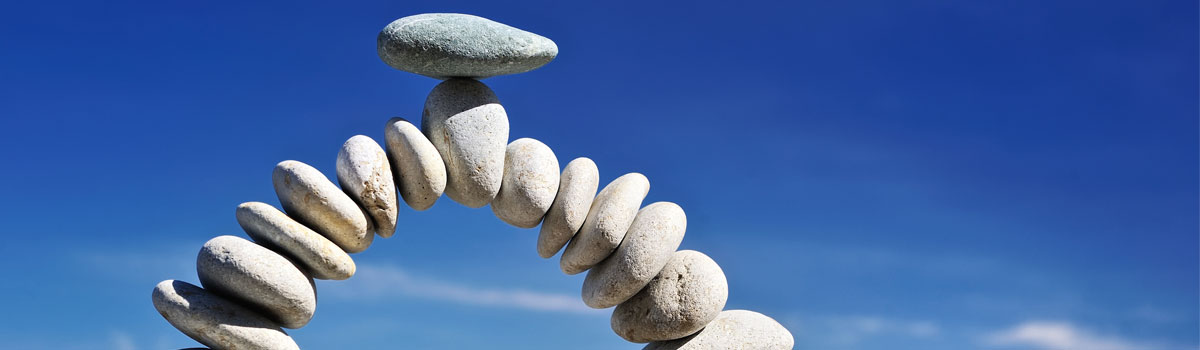 symbolism
Part of Speech: noun


Sentence: The group of doves flying overhead was used to symbolise peace. 

Definition: the use of objects to represent ideas
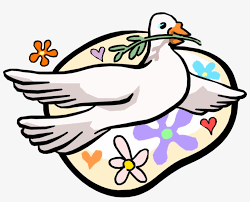 tone
Part of Speech: noun


Sentence: The informal language used gave the chapter a more casual tone
Definition: the general attitude or mood conveyed by the writer through their choice of words
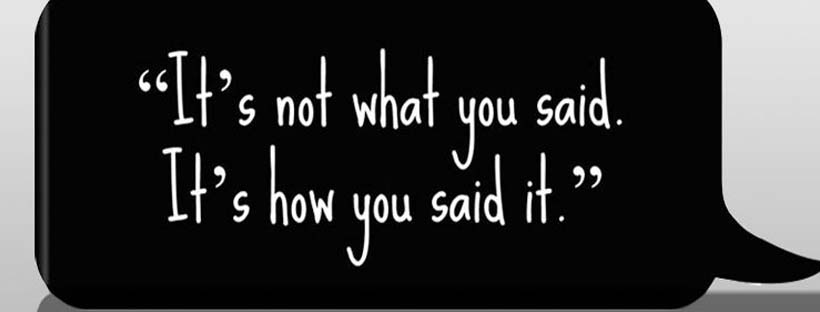 third person narrative
Part of Speech: noun group


Sentence: It was more difficult to know what the character’s were thinking because it was a third person narrative.

Definition: a story which is told through the perspective of the author, not the characters
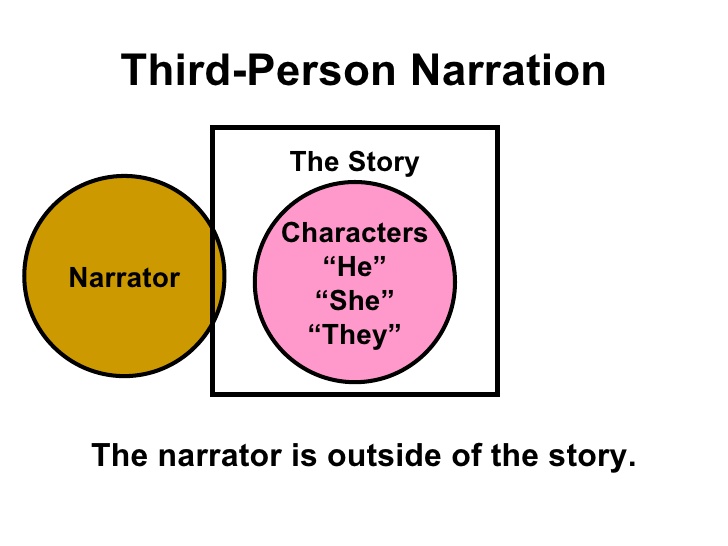 revise
Part of Speech: verb


Sentence: Lucy revised her calendar of the events of the week to allow for events not previously considered.

Definition: to view something again and make changes
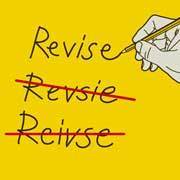 signature
Part of Speech: noun


Sentence: The fast zoom in was one of the director’s signature camera shots

Definition: when the author becomes known for their consistent use of a unique literary technique
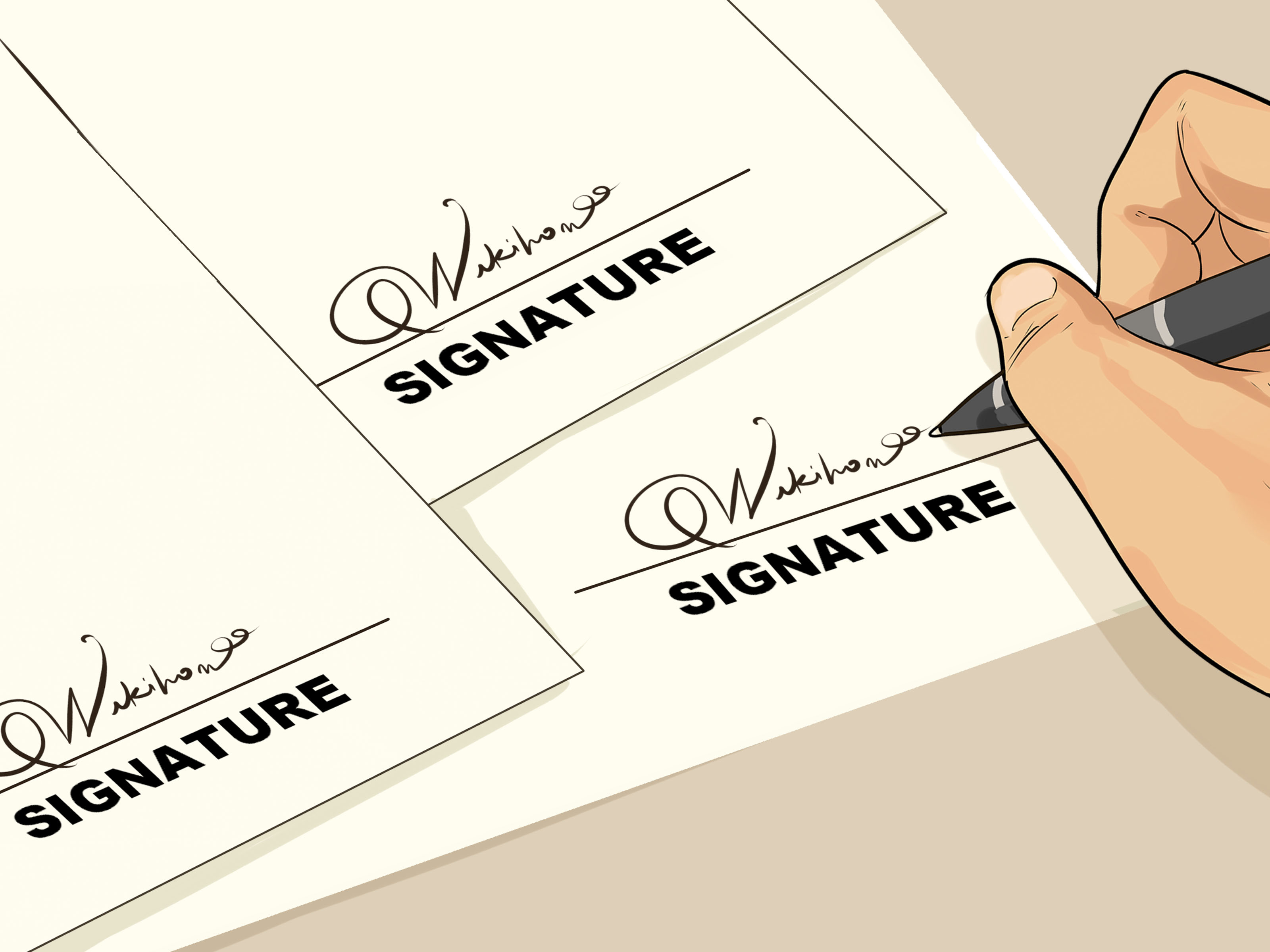 source
Part of Speech: verb


Sentence: The source of the information was not reliable and the document couldn’t be used

Definition: to obtain an idea that originates from somewhere else
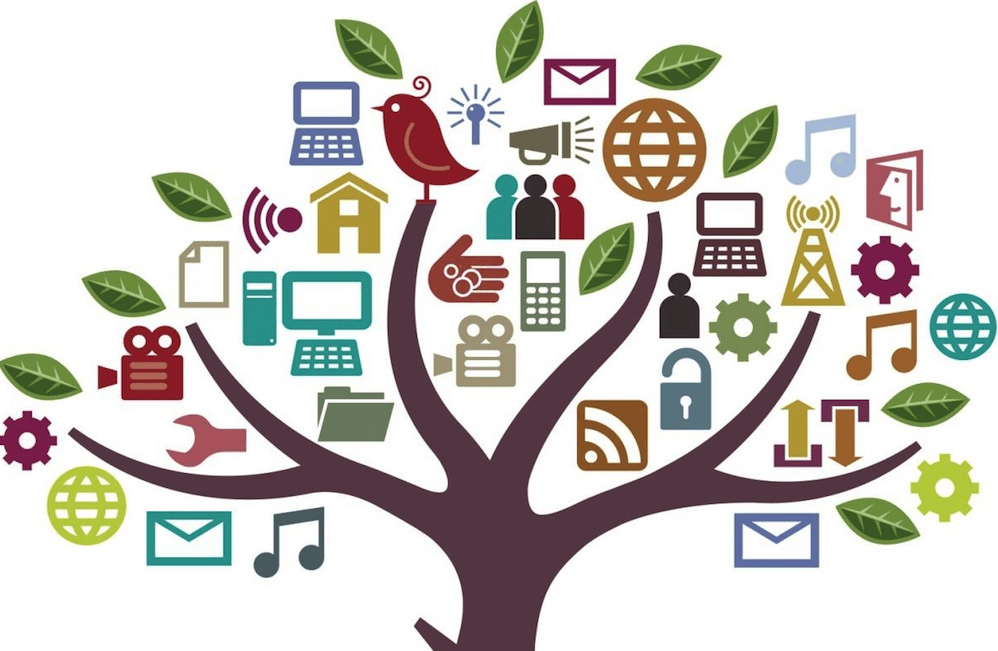 strategy (n)
strategise (v)
Sentence: The author’s strategy was to insert many clues within the story before revealing who the murderer was.
definition: a plan of action devised at the beginning to help map out what will happen
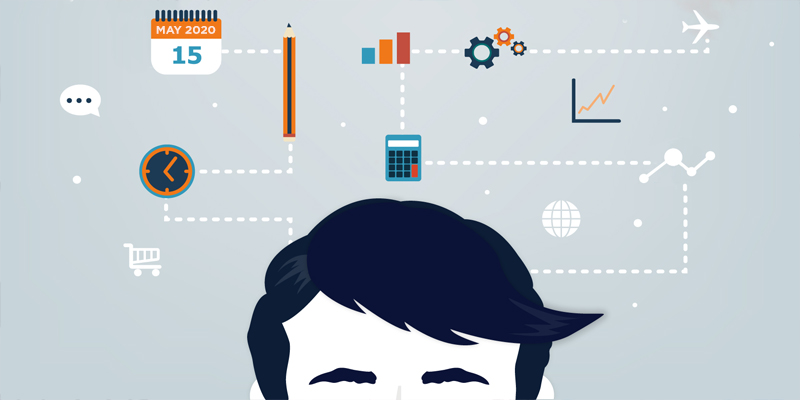 target
Part of Speech: verb

Sentence: The character’s target during this book was a perfect exam score.

definition: to directly work towards a specific goal
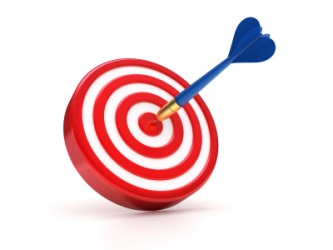